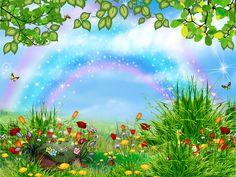 Сказка 
о Медвежонке, 
который обидел свою маму.
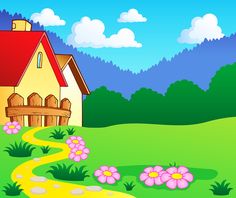 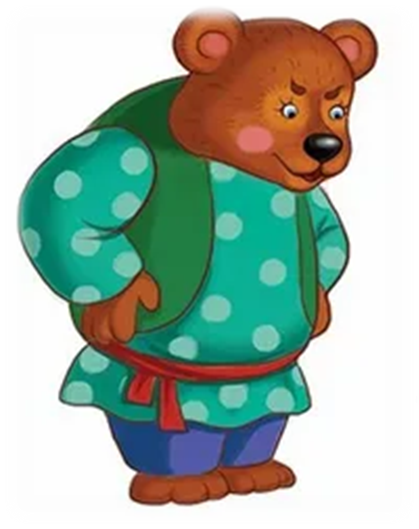 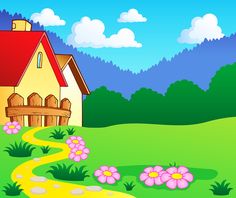 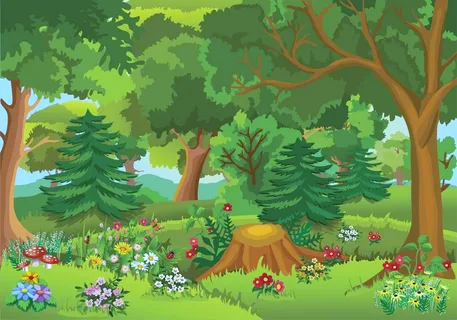 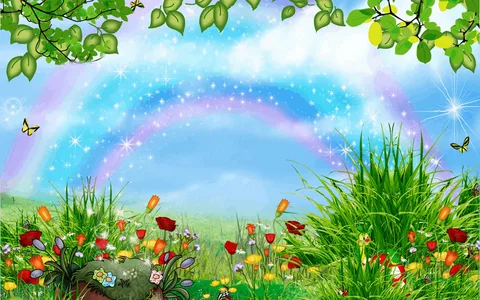 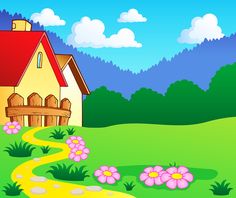 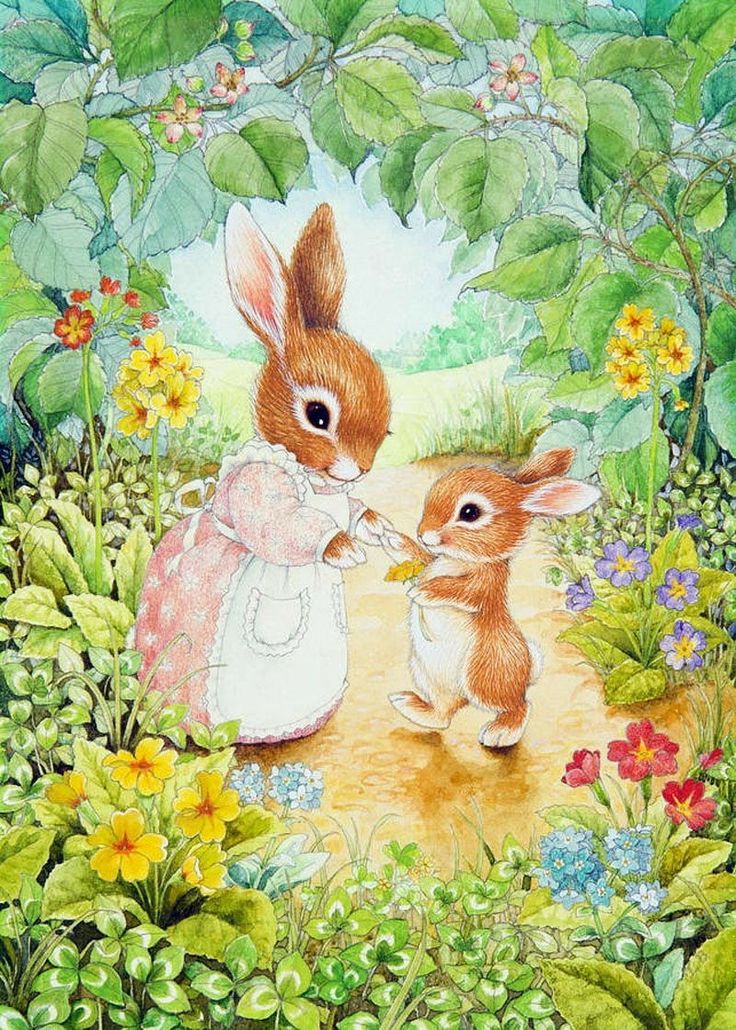 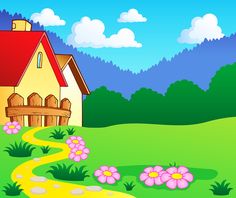 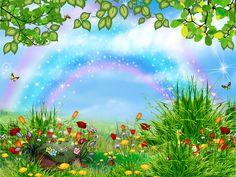 Сказка 
о Медвежонке, 
который обидел свою маму.